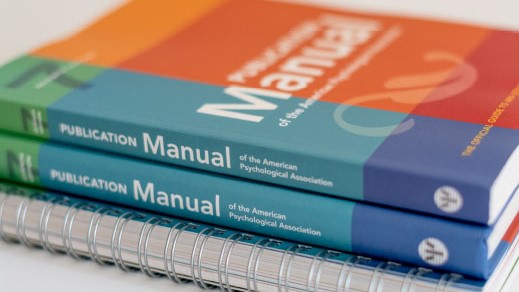 Citation normThe American Psychological Association
7th edition
1
Different types of citation styles
Different Citation Styles
Table 1
an Overview of Different Citation Styles and their In-text Citation
2
Different types of citation styles
Different Citation Styles
Table 2
an Overview of Different Citation Styles and their Journal Citation
3
Different types of citation styles
Others Citation Styl
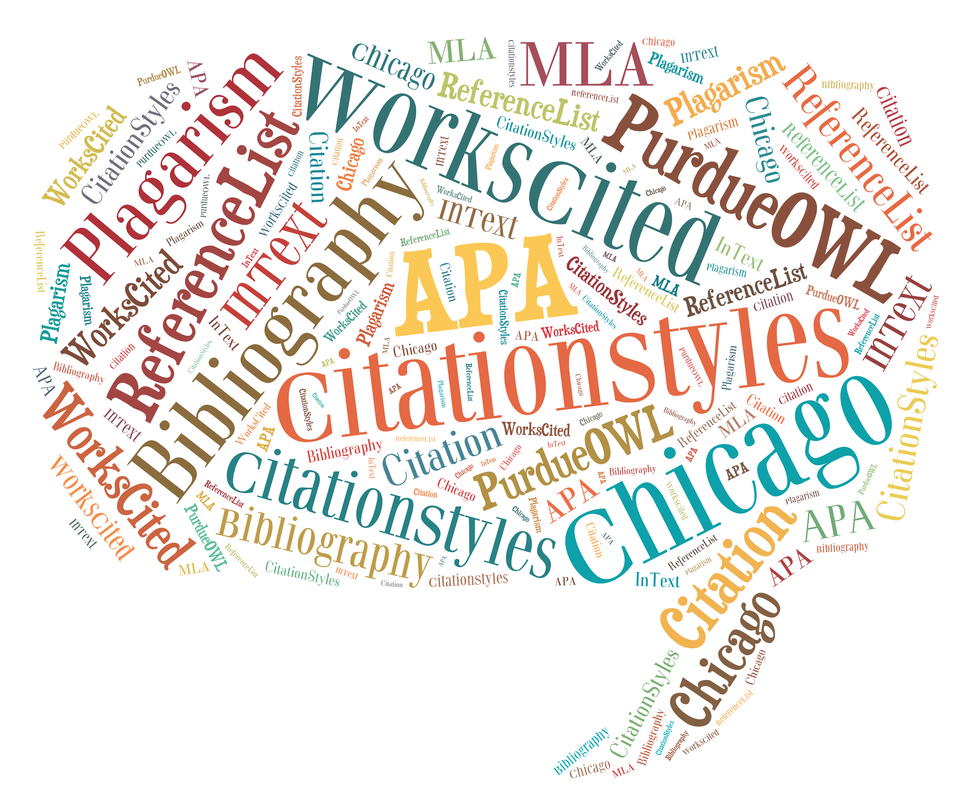 Turabian, AMA, ACS, NLM, AAA, APSA
4
APA
In-text Citation Styles
Table 1
Basic In-text Citation Styl
5
APA
In-text citation styles
Plagiarism
“act of presenting the word, idea, or images of another as your own (APA, p. 254).
Paraphrasing
Narrative citation: Author (year)
Parenthetical citation: (Author, year)
Quotations
Short Quotations (fewer that 40 words)
Narrative citation: Autor “…“ (year, p. #)
Parenthetical citation: “…“ (Author, year, pp. #-#).
Block Quotations (40 words or more)
no quation marks
Starts at new line (indent whole block 0.5 in, left margin)
Narrative citation: Autor (year) …text… . (p. #)
Parenthetical citation: Text…. . (Autor, year, p. #)
6
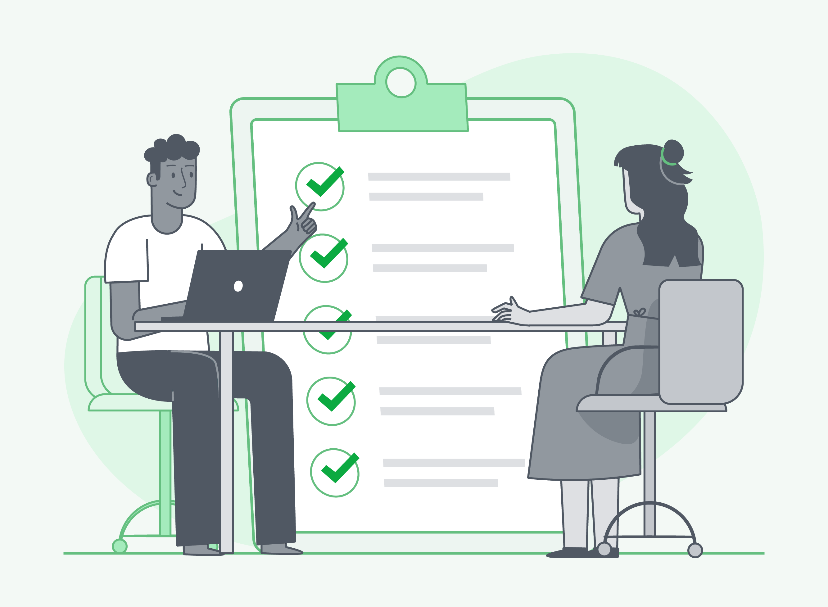 APA
In-text citation styles
Specific approaches to citation
Interview
Publish interview, Personal interview, Research participant interview
Personal Communications
Narrative citation:	A. Author (personal communication, Month day, year)
Parenthetical citation: (A. Author, personal communication, Month day, year)
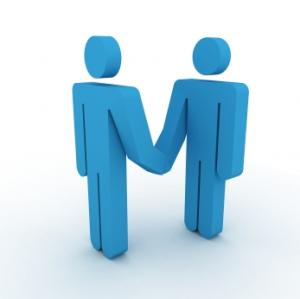 7
APA
Reference Examples
Periodicals
Books
Edited chapters
Dissertations and Theses
Webpages and Websites
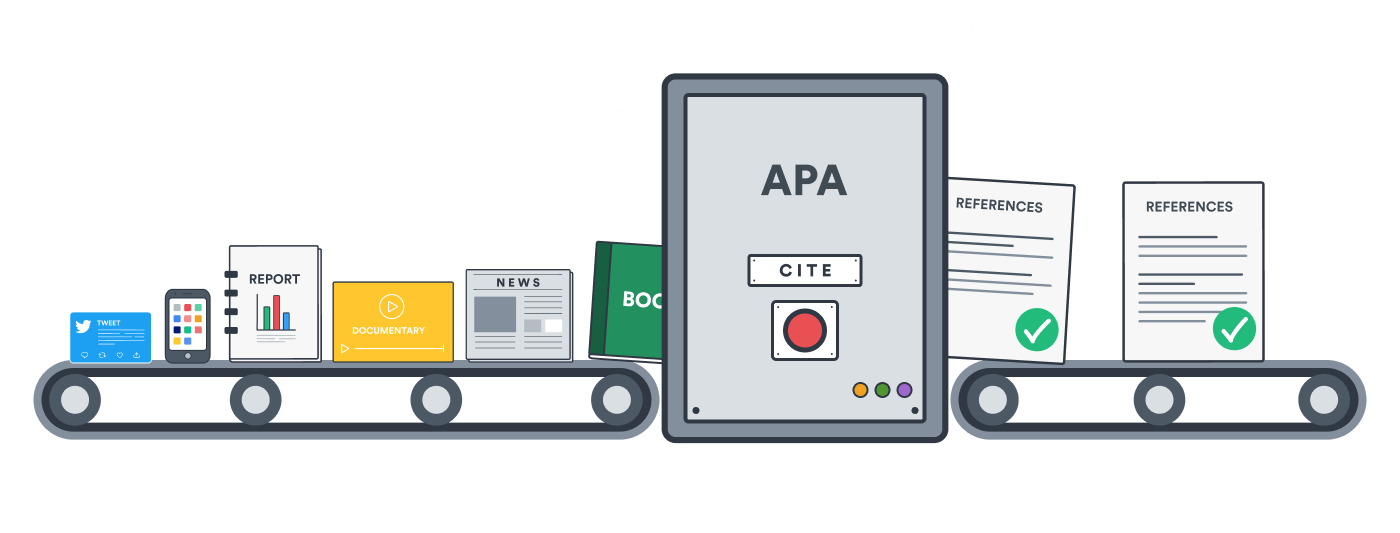 8
Reference List
Book and Reference Work
Model
Author, A., & Author, B. (year). Title of book: Subtitle (edition). Publisher. DOI nebo URL
Example
Hendl, J., & Remr, J. (2017). Metody výzkumu a evaluace. Portál.
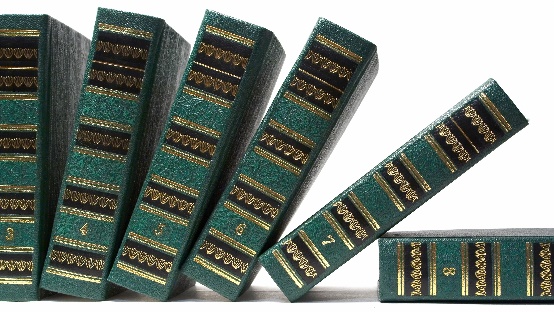 9
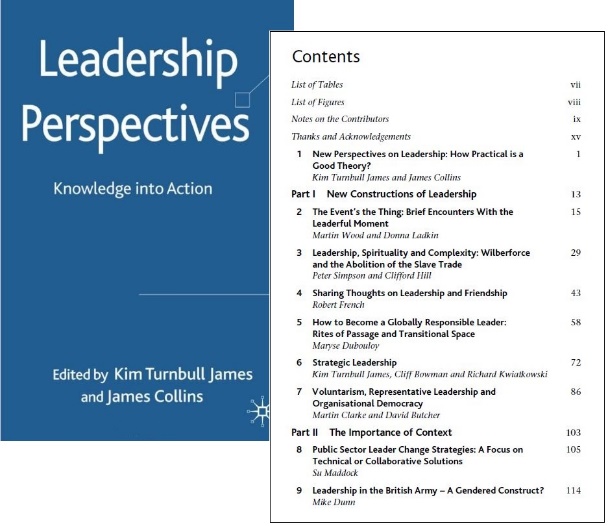 Reference List
Edited Book Chapter and Entries in Reference Work
Model
Author, A., & Author, B. (year). Title of chapter. In E. E. Editor & B. B. Editor (Eds.), Title of book or proceedings: Subtitle (3rd ed., s. #–#). Publisher Name. DOI or URL adresa
Example
Iwamasa, G. Y., Hsia, C., & Hinton, D. (2019). Cognitive behavior therapy with Asian Americans. In G. Y. Iwamasa & P. A. Hays (Eds.), Culturally responsive cognitive behavior therapy: Practice and supervision (s. 129–159). American Psychological Association. https://doi.org/10.1037/0000119-006
10
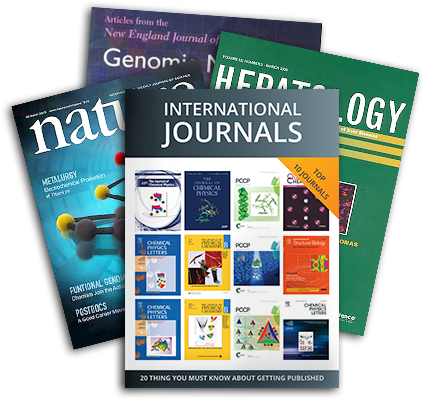 Reference List
Academic Journal
Model
Author, A. A., & Author, B. B. (year). Title of article. Title of Periodical, volume(issue), #–#. DOI or URL adresa
Example
Gimunová, M., Bozděch, M., Skotáková, A., Grün, V., & Válková, H. (2021). Comparison of forward and backward gait in males with and without intellectual disabilities. Journal of Intellectual Disability Research, 65(10), 922-929. https//doi.org/10.1111/jir.12873
11
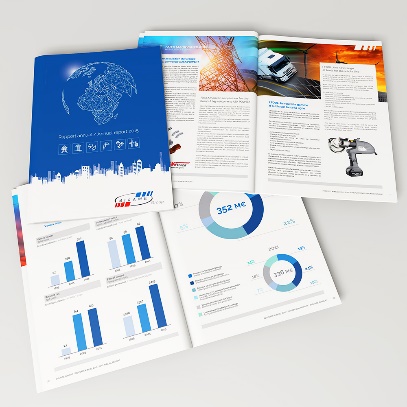 Reference List
Webpages, Websites and Annual Report
Model
Author, A. (year, Month day). Title of work. Site title. URL
Examples
World Health Organization. (2021, 1. January). Advice for the public: Coronavirus disease (COVID-19). https://www.who.int/emergencies/diseases/novel-coronavirus-2019/advice-for-public
Eurostat. (n.d.). Health statistics at regional level. Retrieved November 12, 2022 from https://ec.europa.eu/eurostat/statistics-explained/index.php?title=Health_statistics_at_regional_level
12
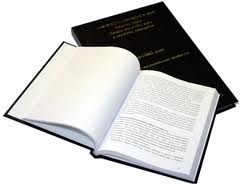 Reference List
Dissertation and Theses
Model
Author, A. A. (year). Title of dissertation [Doctoral dissertation, Name of Institution Awarding the Degree]. Database or Archive Name. URL
Example
Čížová, D. (2021). Léčebně-rehabilitační plán a postup u poškození mediálního menisku [Bacholar thesis, Masaryk University]. Is.muni.cz. https://is.muni.cz/auth/th/da8ut/
13